ADAMANT Arctic benthic ecosystems under change – the impact of deglaciation and boreal species transportation by macroplastic
Kick off meeting 15-17th October 2018, Sopot, Poland
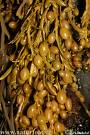 POTENTIAL FOR ADVECTION 
NUMBER OF SPECIES INHABITING INTERTIDAL
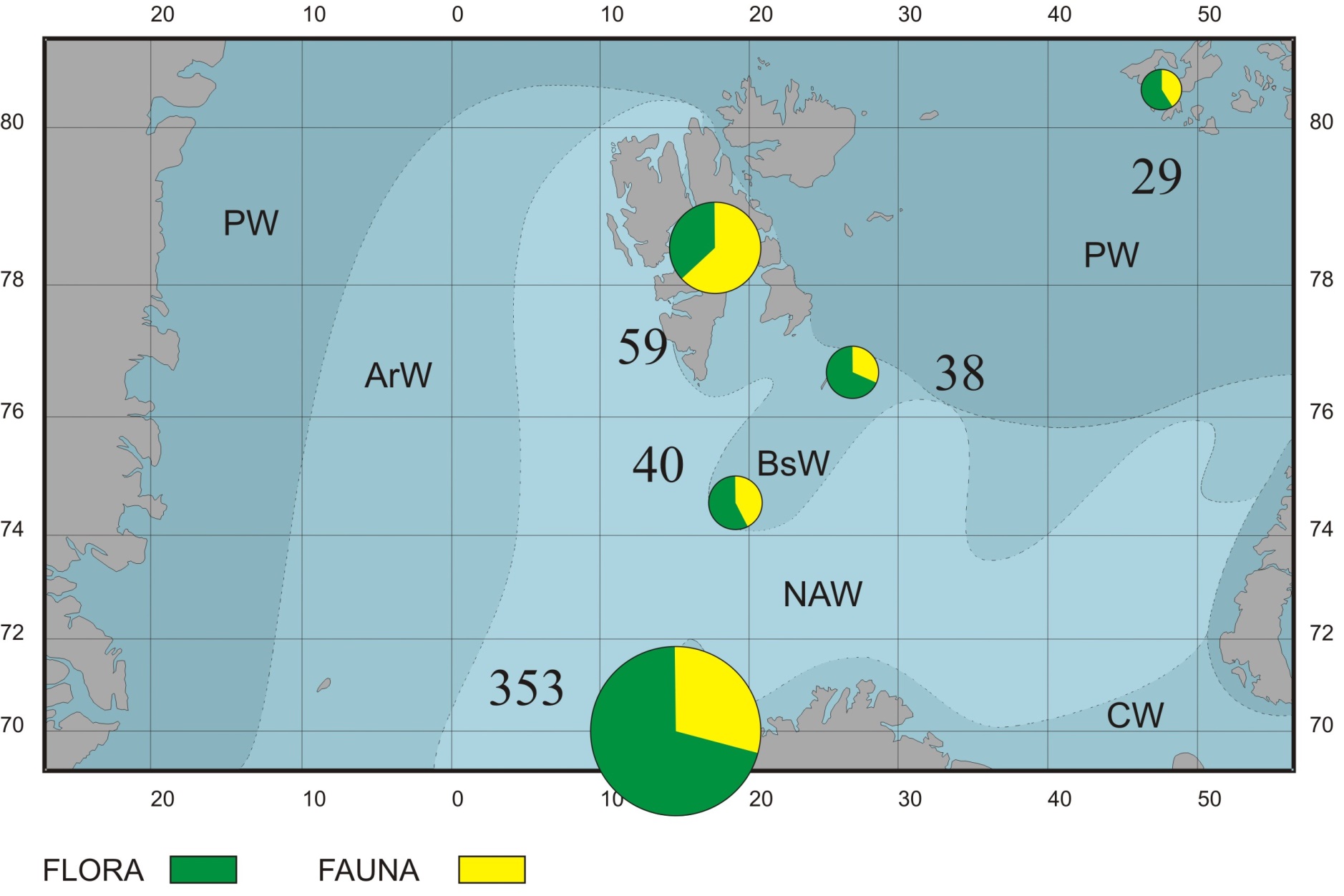 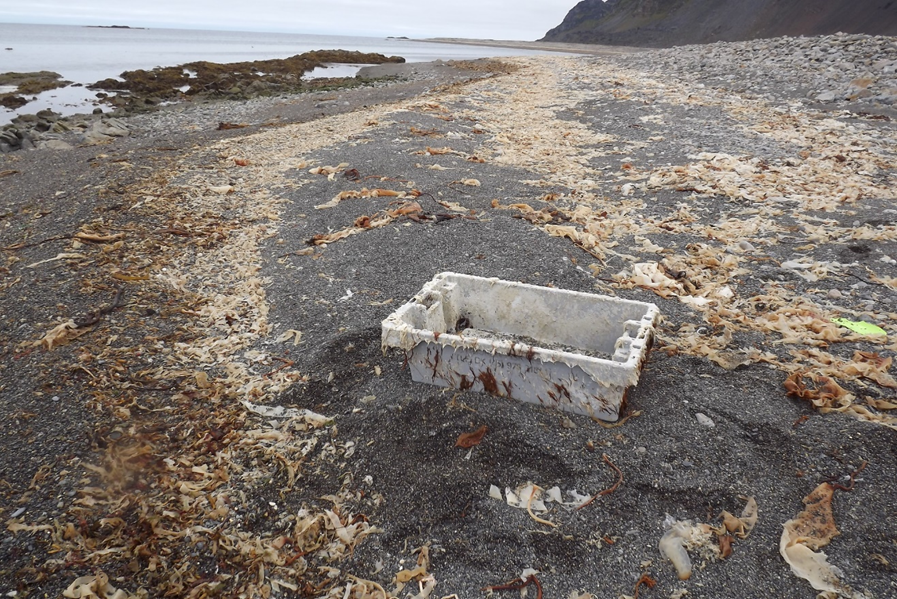 New phenomenon – species rafting on large plastic debris
 
and the most famous duck in the world, found on Svalbard
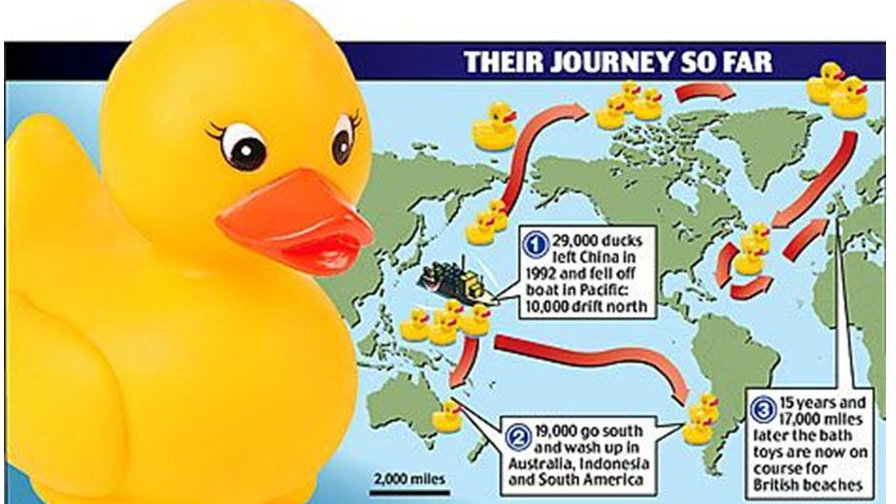 7th August 2017, Prins Karl Forlandet, 78oN
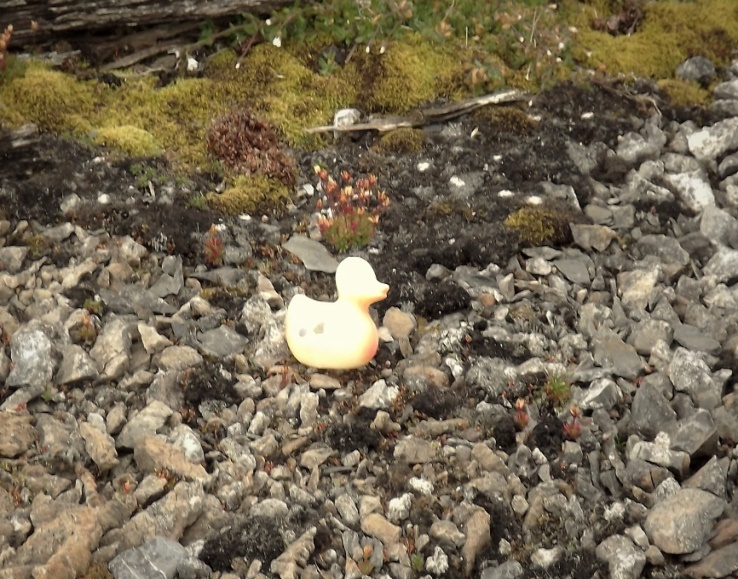 Climate change effects 
(de-icing of coast) is much faster 
than thermophilic boreal species
advance
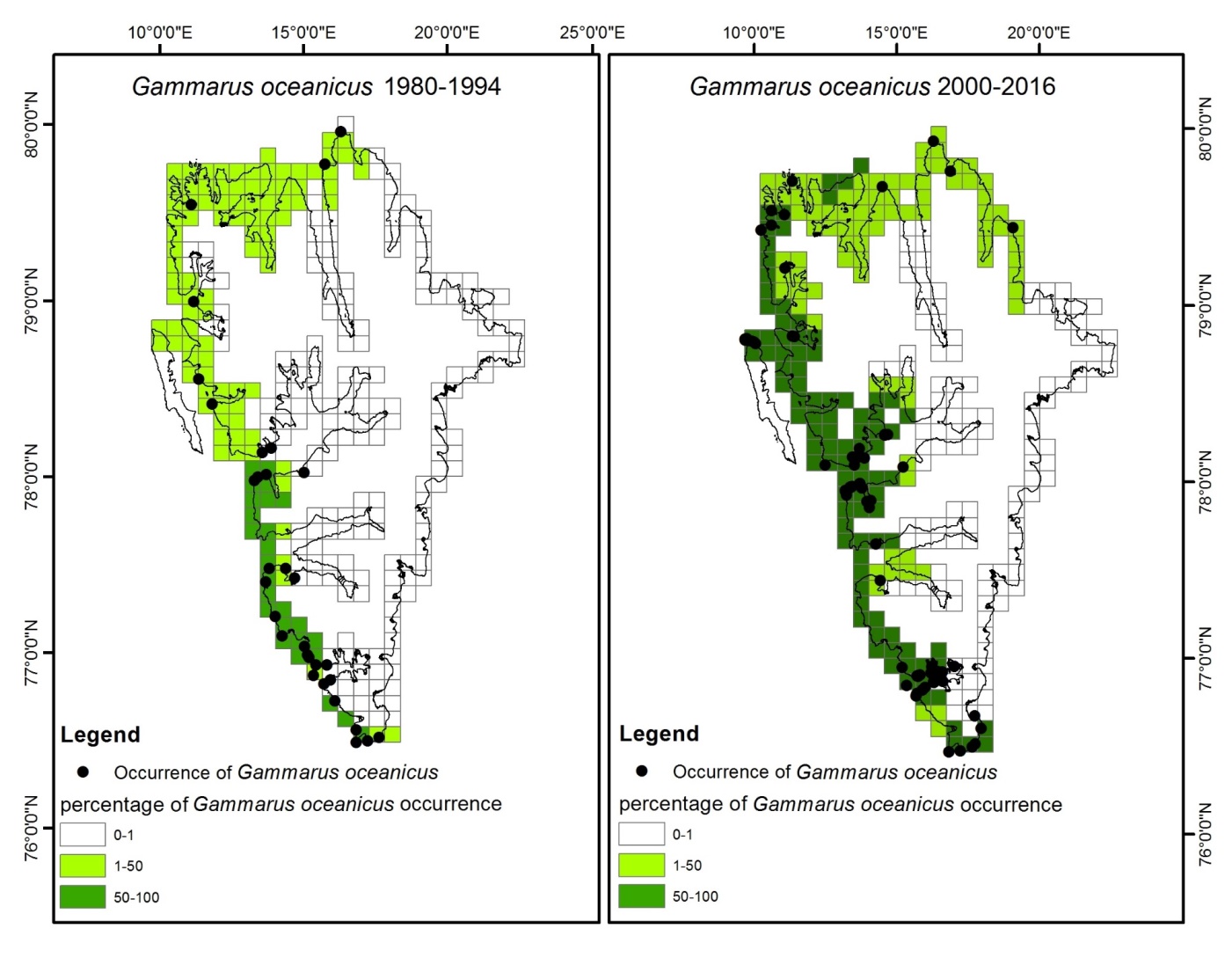 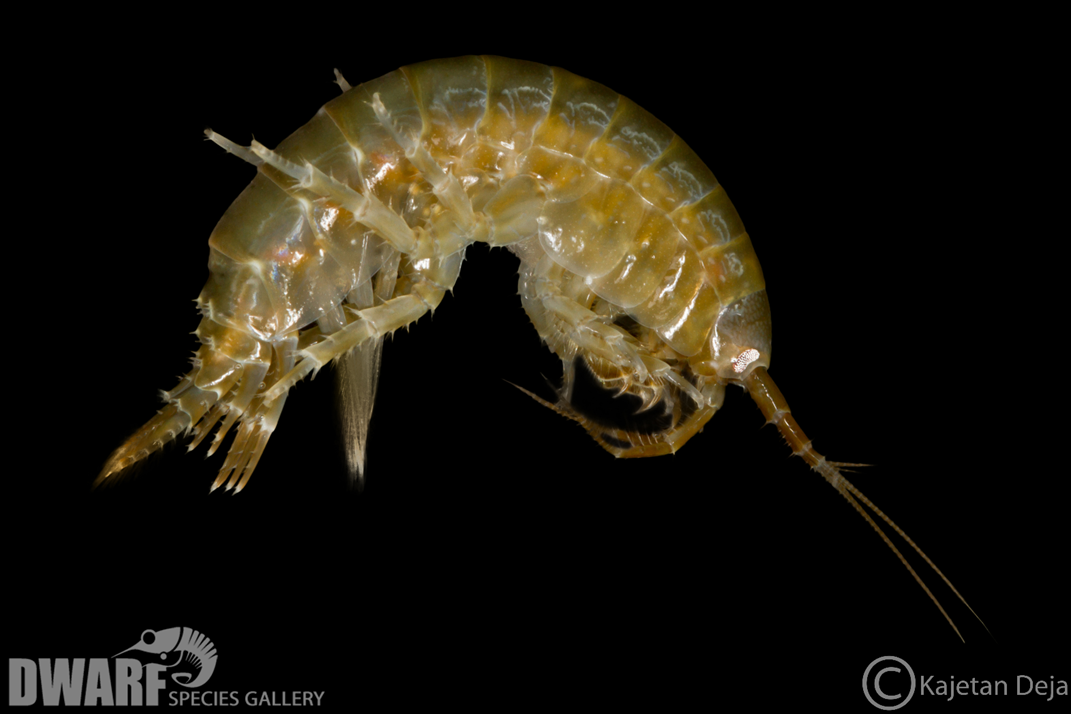 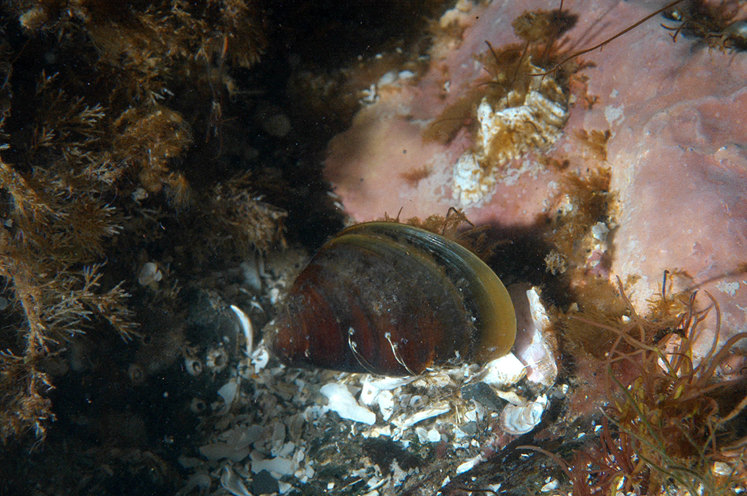 Ongoing related projects
ACESS – led by Janne Soreide UNIS with IOPAN – JMW participation (Belmont Fund.) 
Aliens on the Beach – Martine van Heuvel Greve – (Sysselmannen Miljovernfond) 
Svalbard Intertidal Project – (IOPAN SMF)
Planned CAB H2020- Jorgen Berge UiT
Work packages
WP1- Management 
Deliverables :
- synthesis paper
- open data base
- project web page 
Leader JMW, Joanna Piwowarczyk, post doc (UG), technic
WP 2- intertidal biocenose de-icing
Deliverables:
- paper on functional ecosystem changes
- georeferenced data for the data base
Leader Joanna Legeżyńska, Kajetan Deja, phD student at UŁ
WP 3 – Rafting the organisms
Deliverables: 
- paper on the species rafted to Svalbard
- georeferenced data to the data base
Leader Lech Kotwicki, Mikołaj Mazurkiewicz, phD student
WP 4 – Sublittoral benthic habitats
Deliverables
- paper on soft bottom benthos in impacted and non impacted by glaciers areas
- data to the common data base
Lider : Andrius Siaulis
WP -5 Assessing the expansion of boreal species
Deliverables – 
Paper on the coastal benthos changes 
Data for the comon data base 
Lider: Sergej Olenin
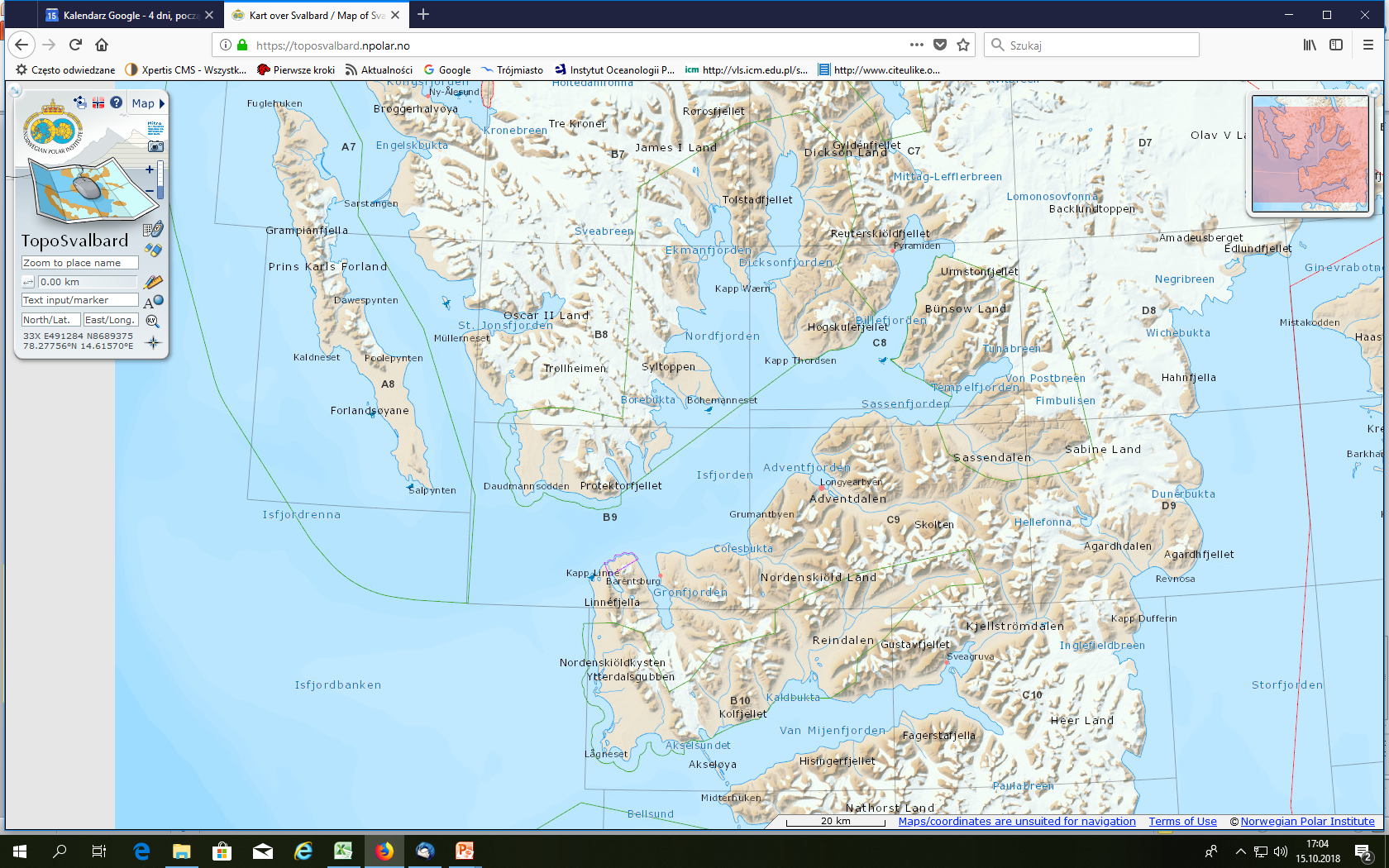 Littoral field work
on Svalbard planned
for 2019 summer

Red- 
Ice free coast and 
plastic rafts 
 occurrence
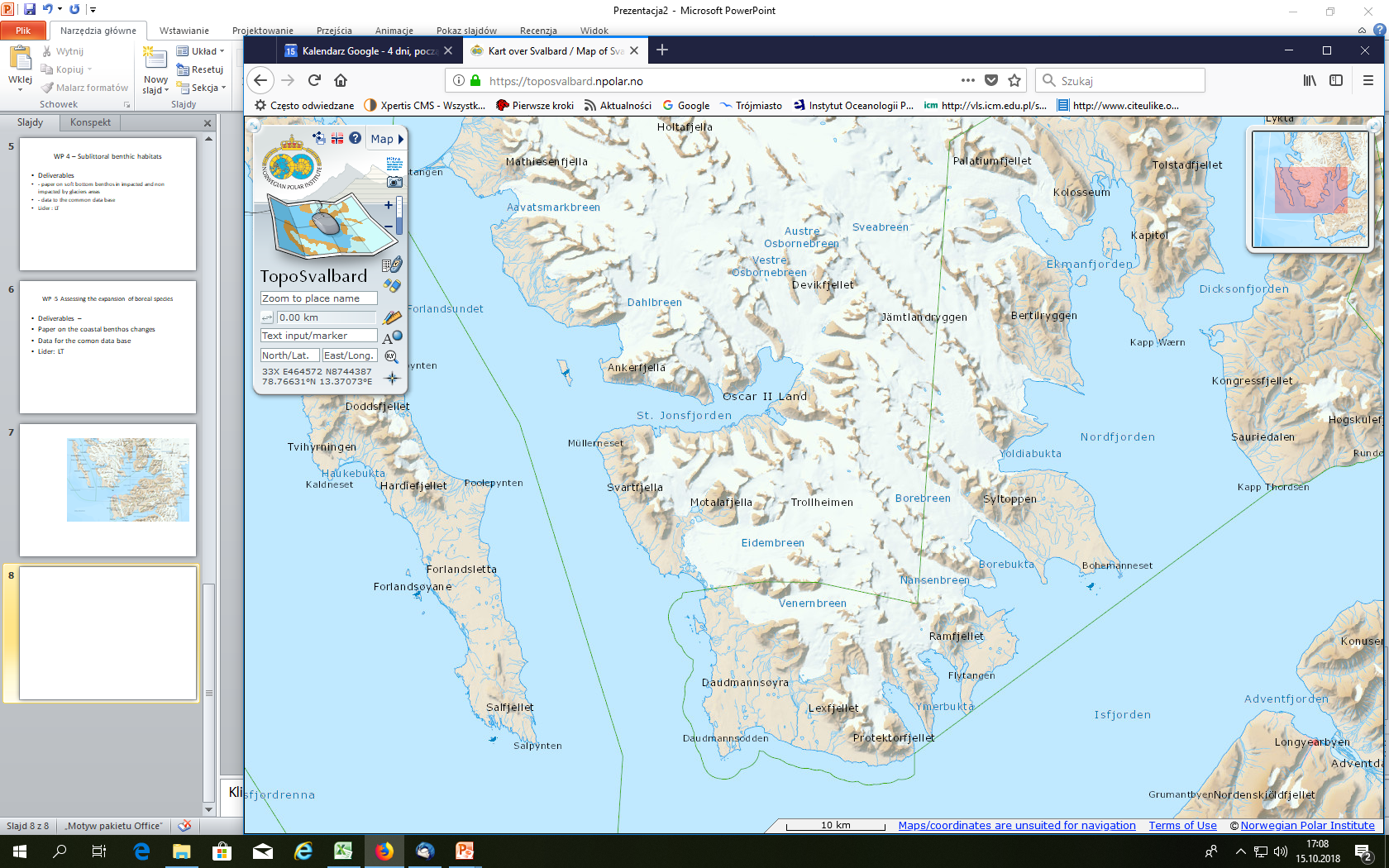 Sublittoral field work 
on Svalbard planned 2019 summer

Glacial bays with icebergs

Isfjorden - Yoldiabukta 


River mouth with no ice

Isfjorden - Gipsvika
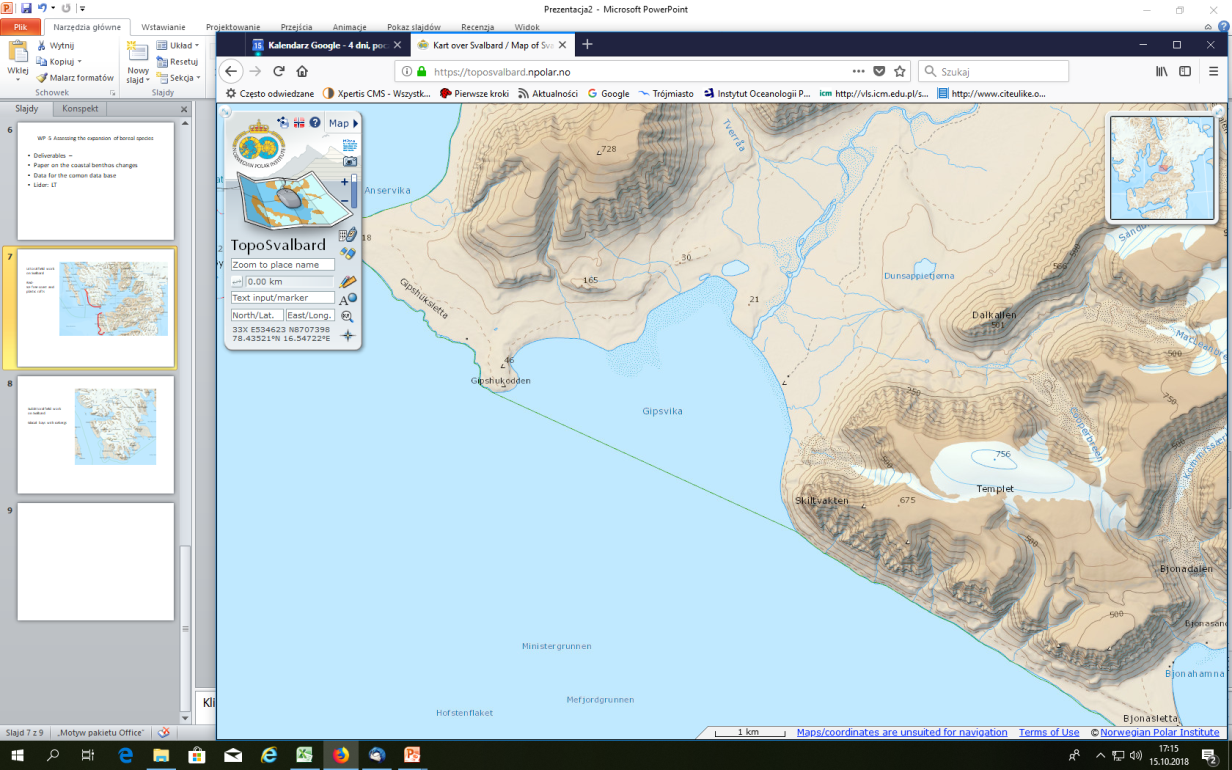 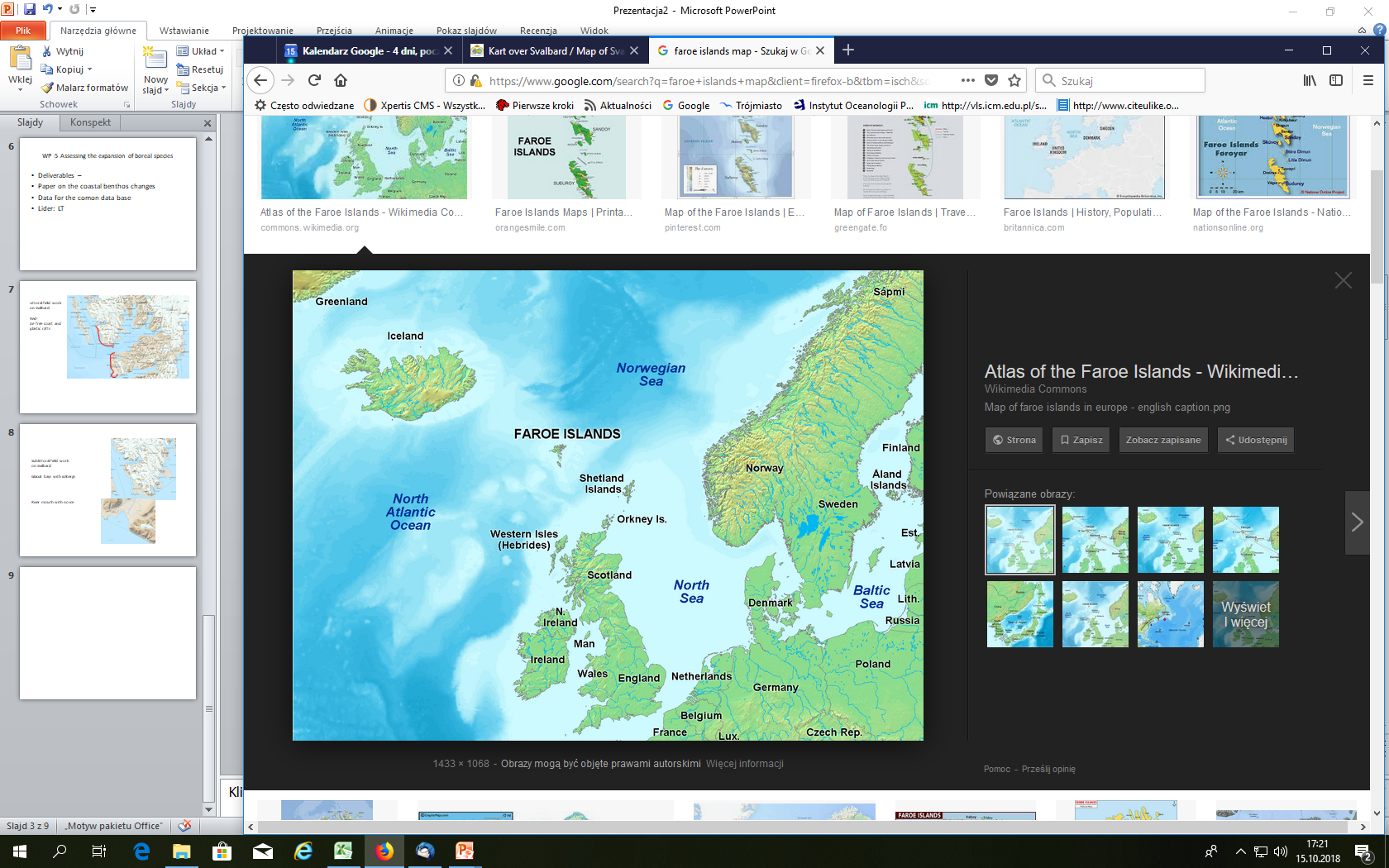 Fareo- Shetland isl’s
Canal transporting 
volume of Atlantic waters to 
Spitsbergen